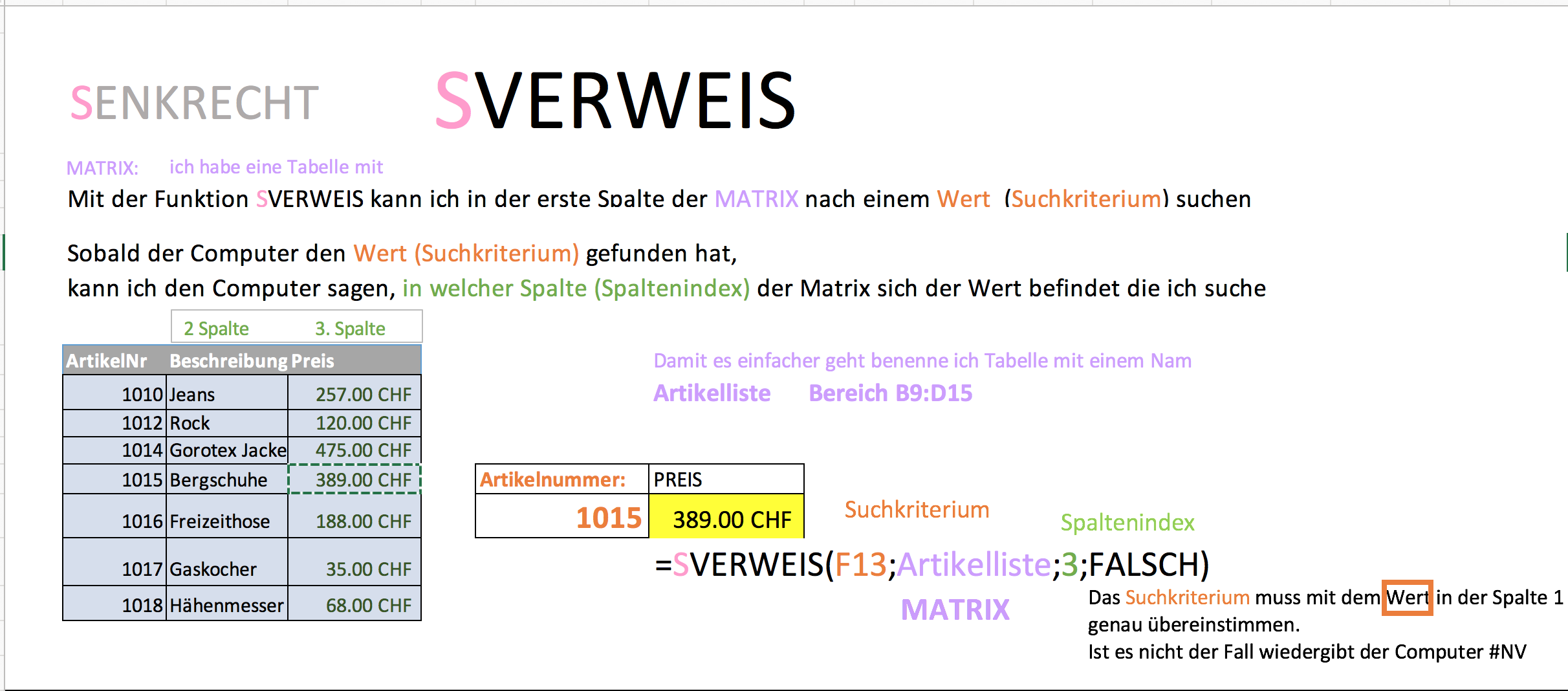 MATRIX: Tabelle mit Informationen
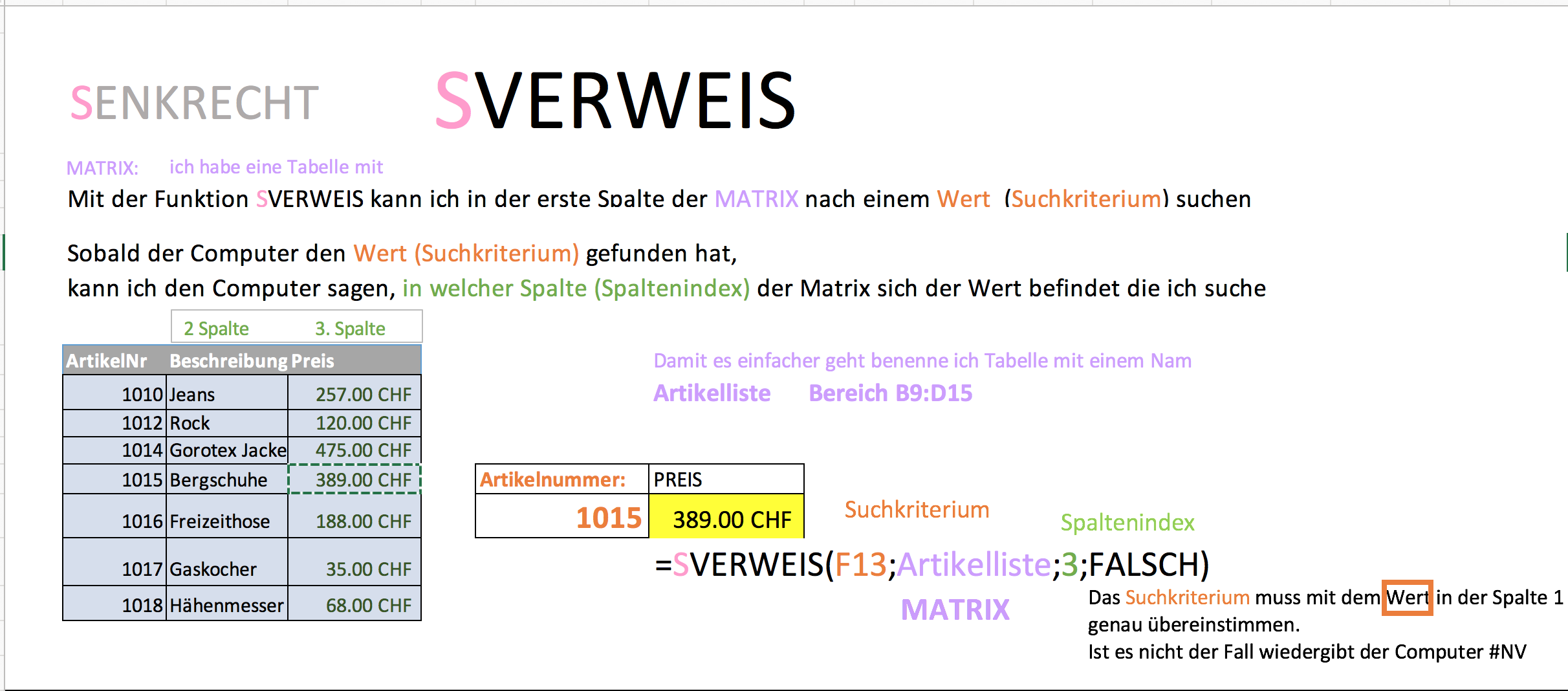 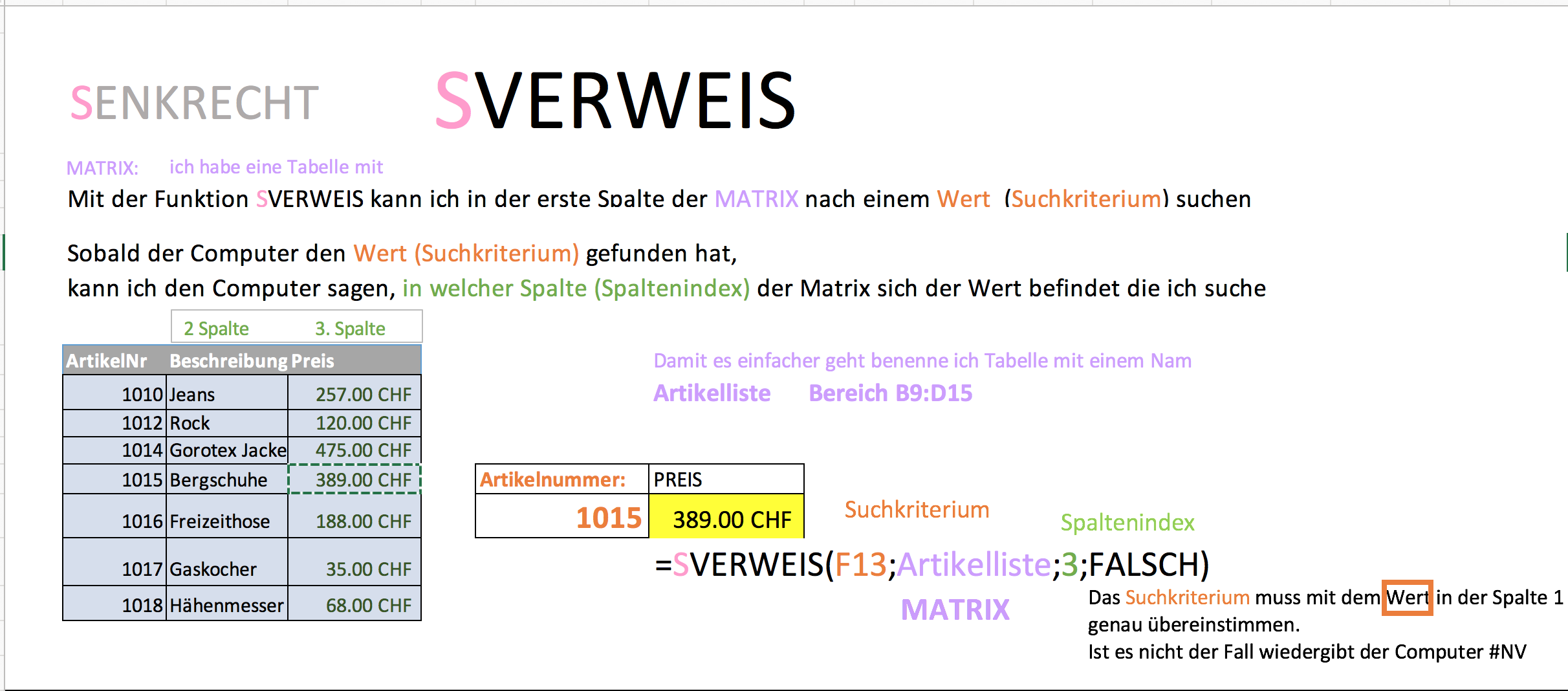 MATRIX: Tabelle mit Informationen
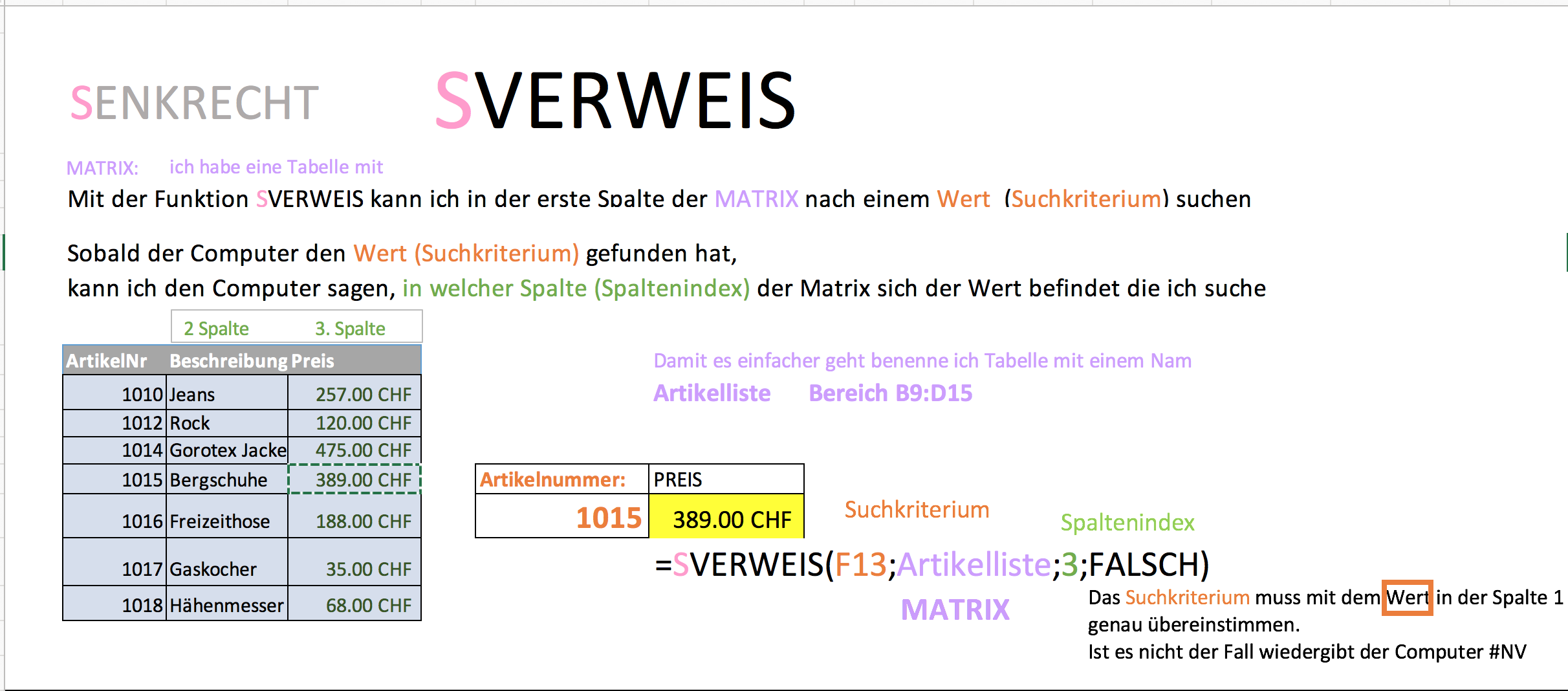 SVERWEIS sucht in der ersten Spalte der MATRIX
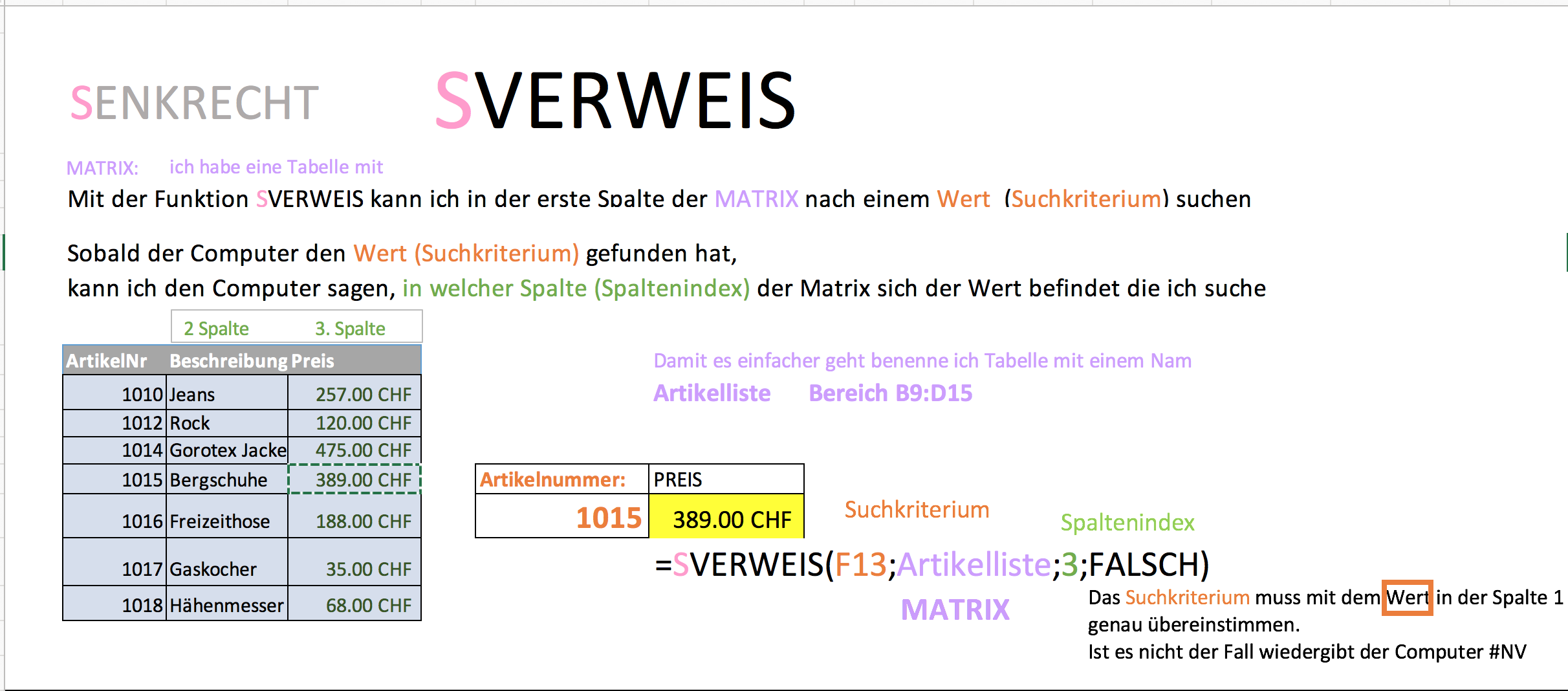 MATRIX: Tabelle mit Informationen
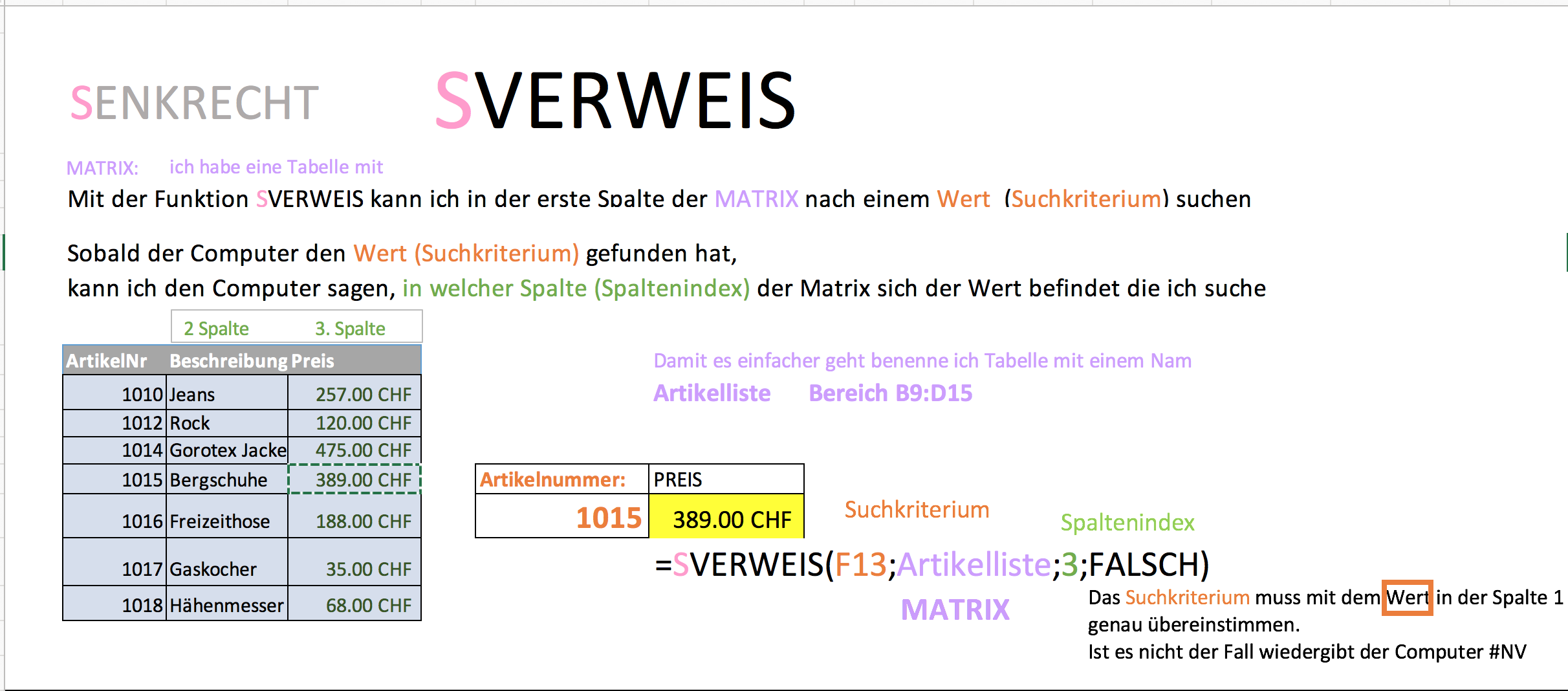 SVERWEIS sucht in der ersten Spalte der MATRIX
Nach einem Suchkriterium (Wert)
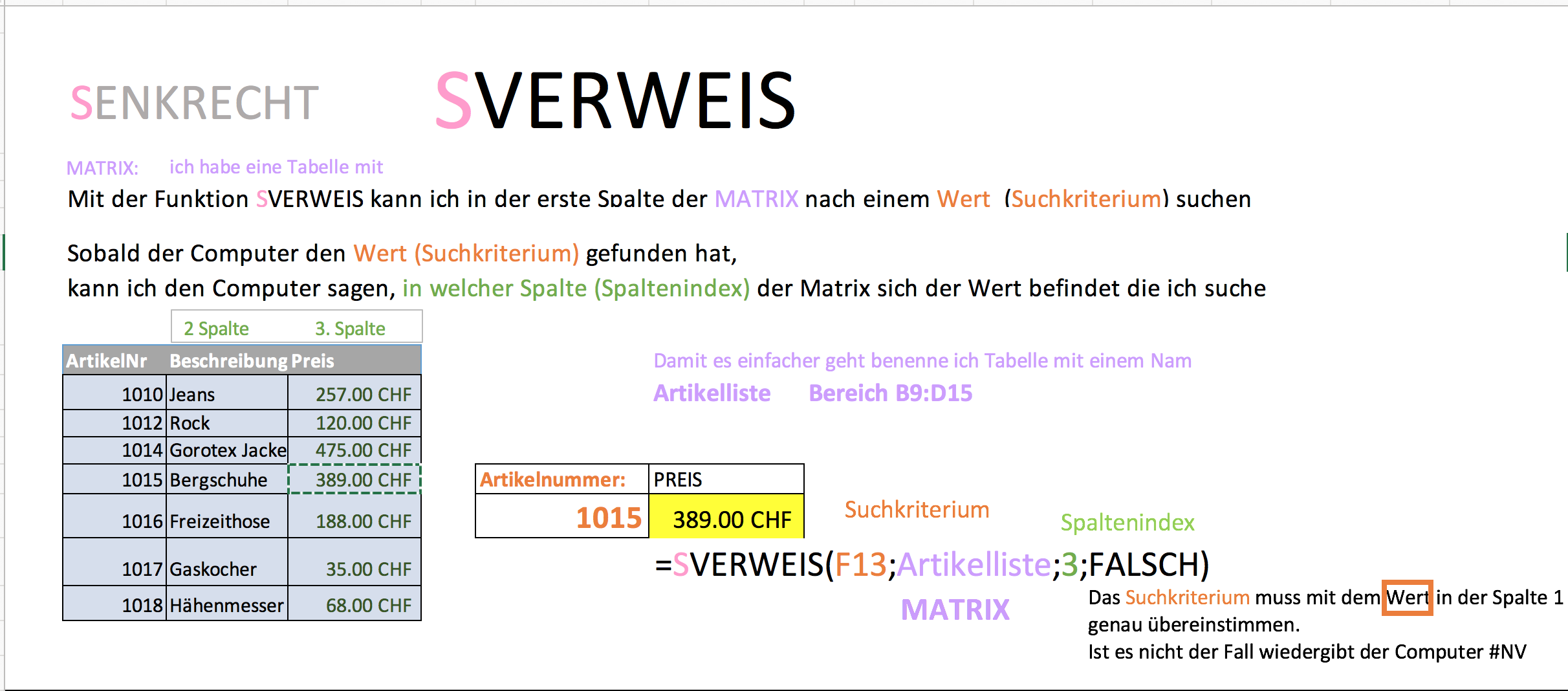 MATRIX: Tabelle mit Informationen
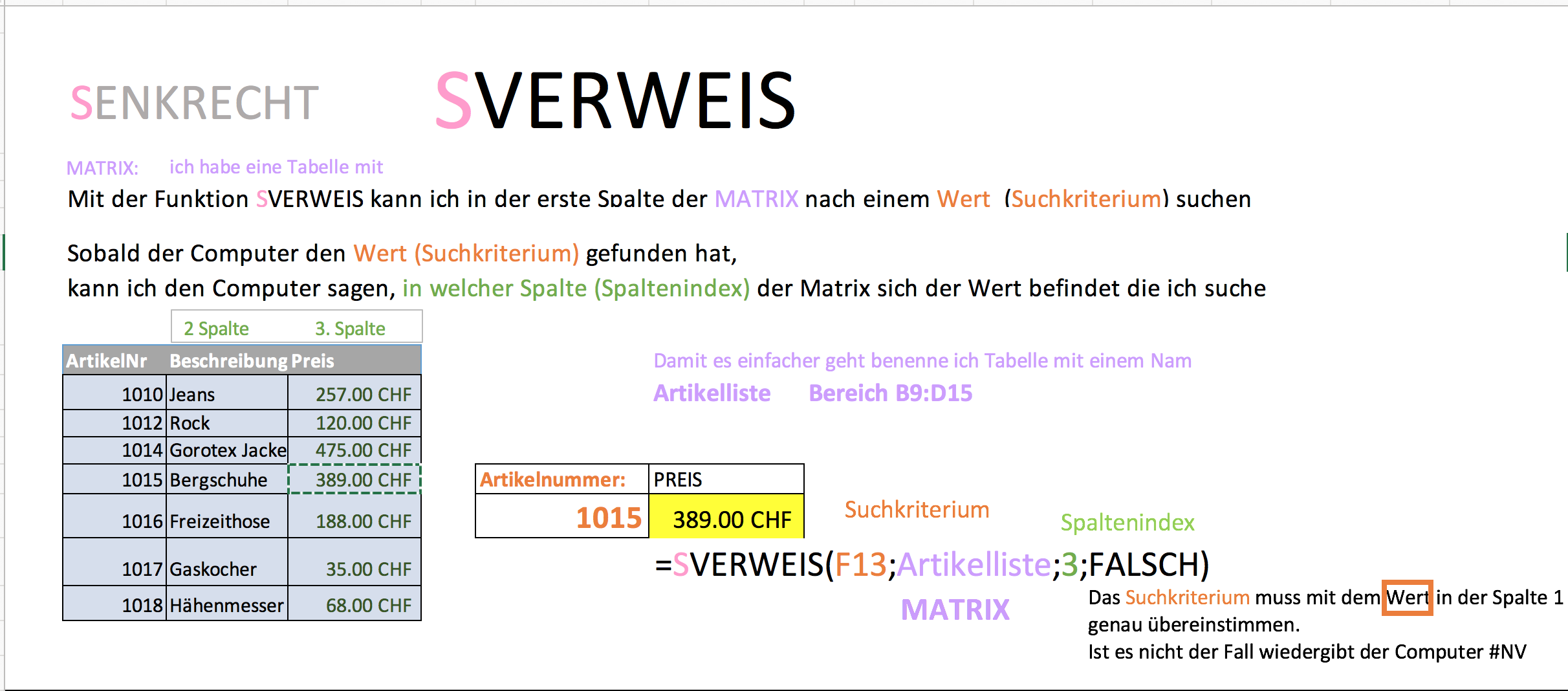 SVERWEIS sucht in der ersten Spalte der MATRIX
Nach einem Suchkriterium (Wert)
2
3
1